Alkoholkonsumtionen 
i Sverige 2019
www.can.se
1
Total samt registrerad och oregistrerad alkoholanskaffning, i liter ren alkohol per invånare 15 år och äldre, 2001–2019.
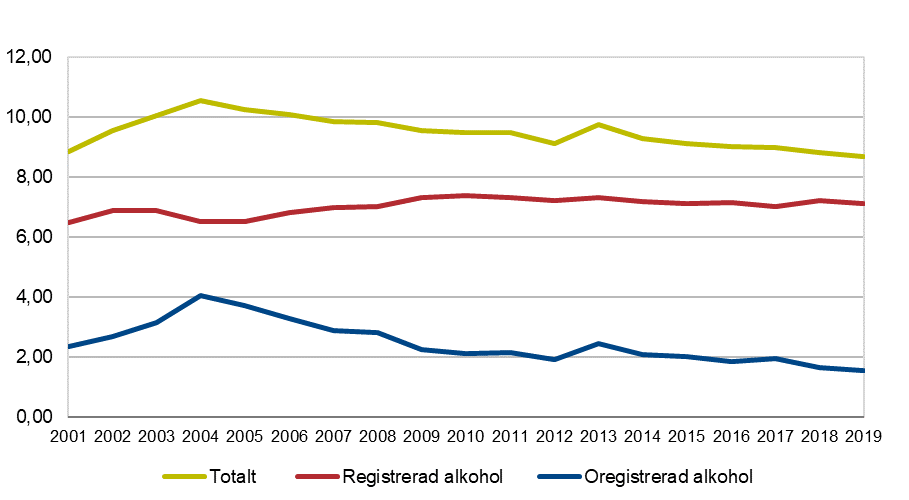 2
Den totala alkoholkonsumtionen i liter ren alkohol per invånare 15 år och äldre, fördelad på olika ursprungskällor i procent, 2019.
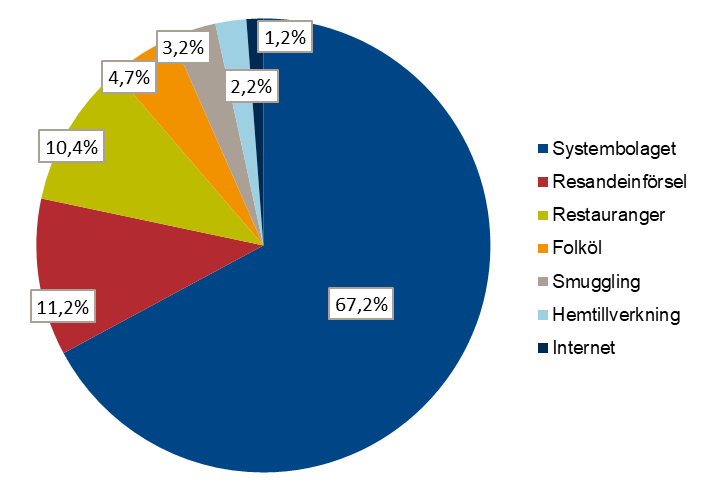 3
Sex av de sju olika anskaffningskällornas utveckling under perioden 2010–2019, i liter ren alkohol per invånare 15 år och äldre. (Systembolagets utveckling visas inte i denna figur, se tabell 1)
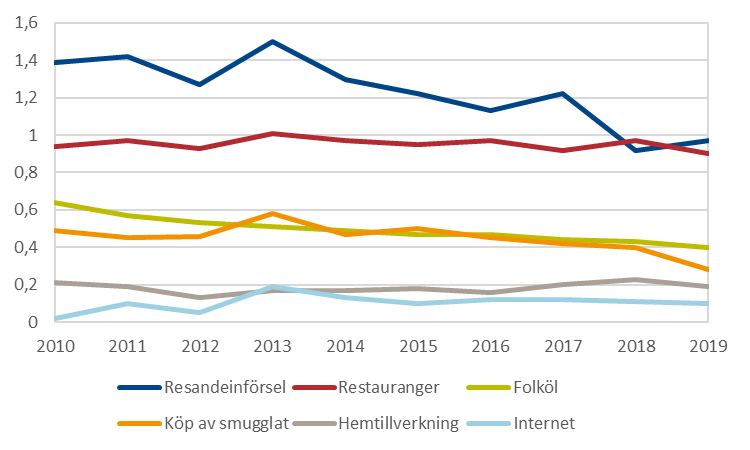 4
Vinanskaffning (inklusive starkvin):  Totalt samt registrerad och oregistrerad, i liter ren alkohol per invånare 15 år och äldre, 2001–2019.
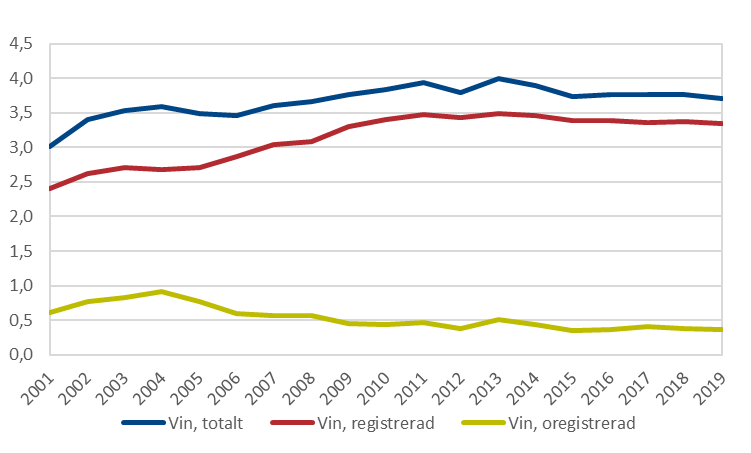 5
Starkölsanskaffning:  Totalt samt registrerad och oregistrerad, i liter ren alkohol per invånare 15 år och äldre, 2001–2019.
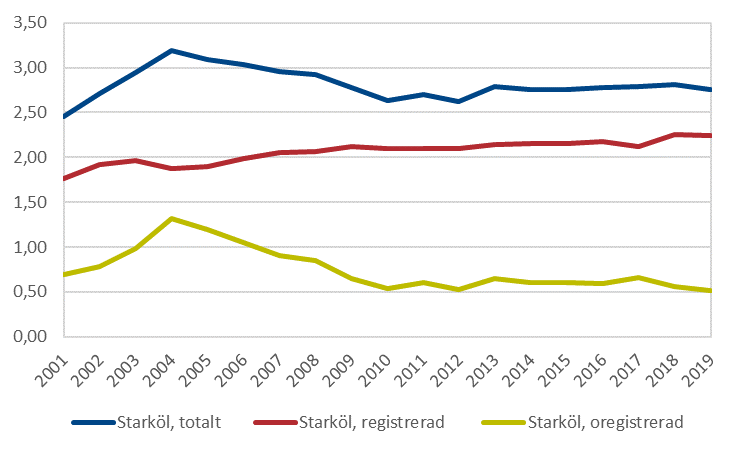 6
Spritanskaffning:  Totalt samt registrerad och oregistrerad, i liter ren alkohol per invånare 15 år och äldre, 2001–2019.
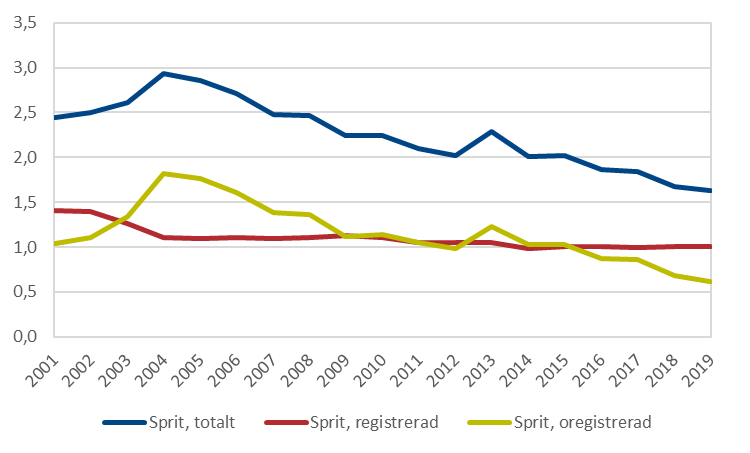 7
De olika dryckernas andelar av den totala anskaffningen, i liter ren alkohol per invånare 15 år och äldre, 2001–2019.
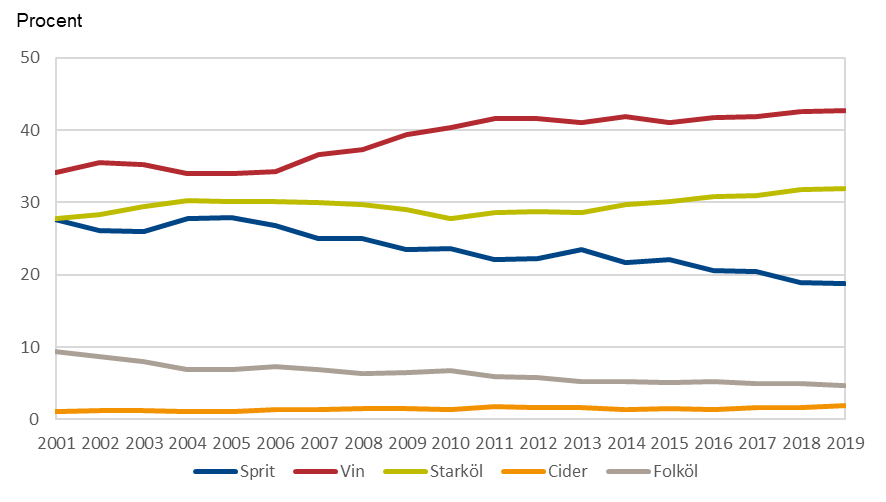